Plane/Rotation Induced Homographies
Homography
Maps from one coordinate space to another
Homography
Maps from one coordinate space to another
i.e., from one image plane to another
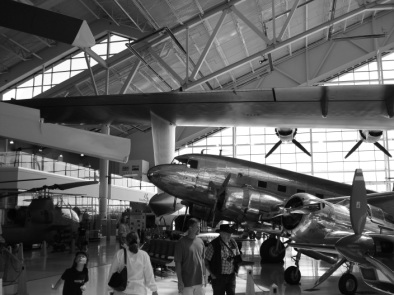 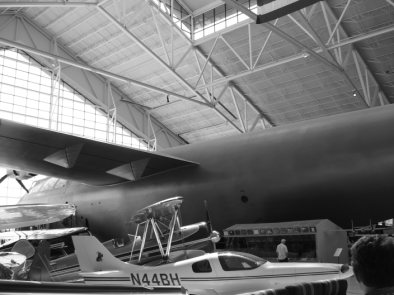 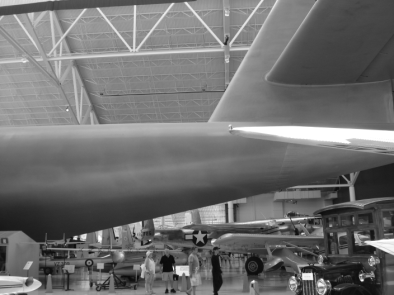 +…+
+
Homography
Maps from one coordinate space to another
i.e., from one image plane to another
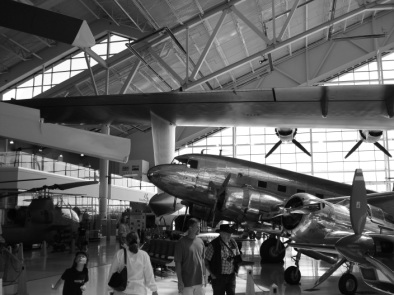 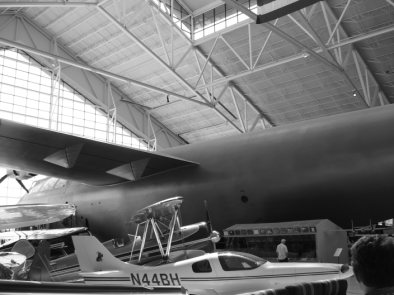 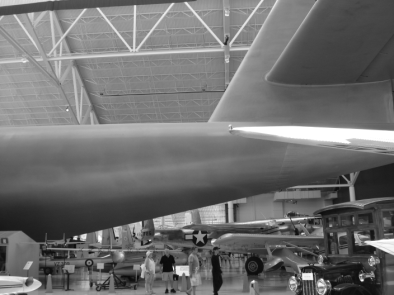 +…+
+
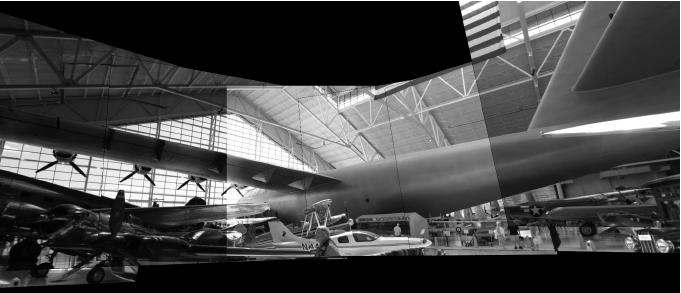 Homography
Camera images..  How do you solve?
Setup homography equation
Use sample correspondences with equation
Solve for homography

Two systems that give solutions
Rotation induced
Plane induced
Rotation Induced
3D Scene –
Camera rotates but no translation
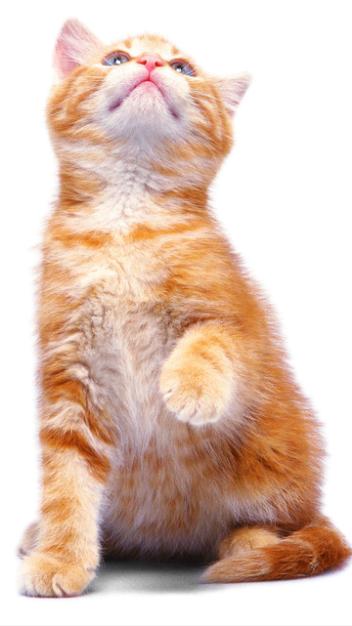 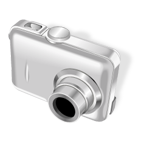 Rotation Induced
3D Scene –
Camera rotates but no translation
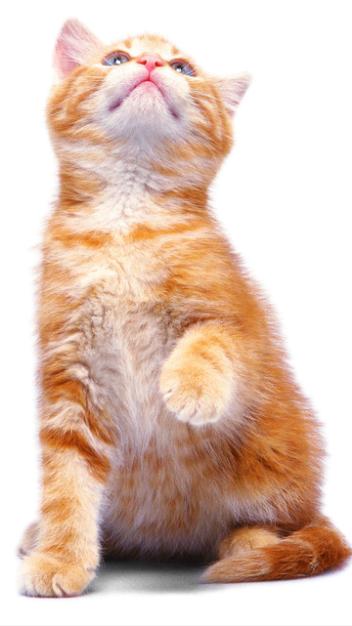 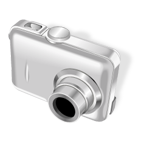 Rotation Induced
3D Scene –
Camera rotates but no translation
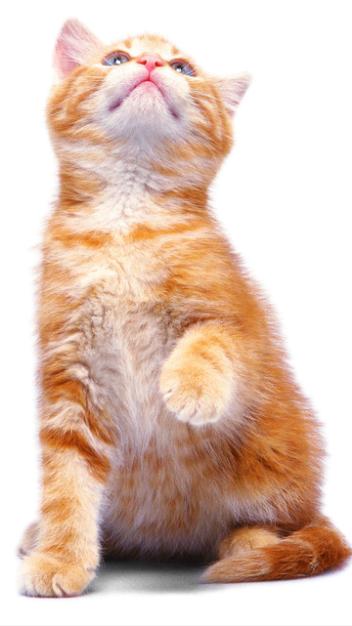 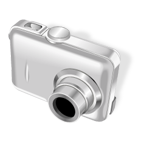 Rotation Induced
3D Scene –
Camera rotates but no translation
On ANY axis. All rotations OK



If camera moves, homography 
    unsolvable 
Rotation about focal point
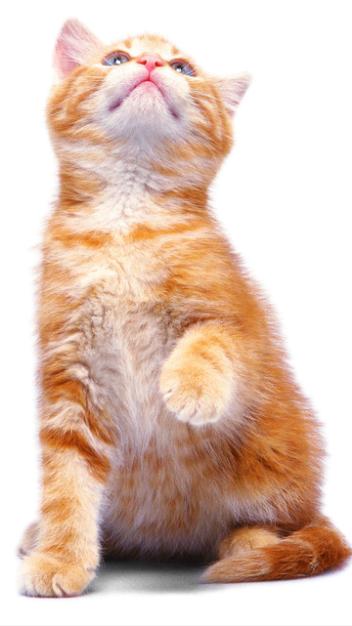 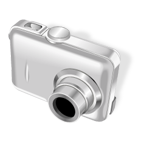 Plane Induced
3d scene is planar
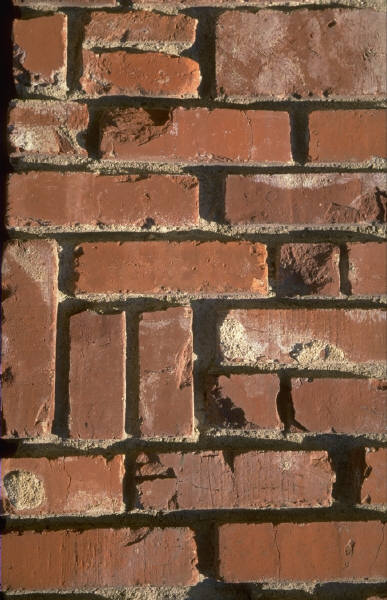 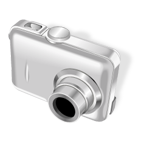 Plane Induced
3d scene is planar
Camera can have arbitrary
    movement, rotation
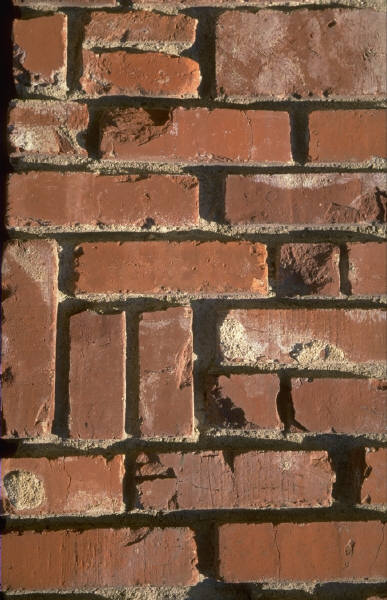 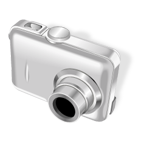 Plane Induced
3d scene is planar
Camera can have arbitrary
    movement, rotation
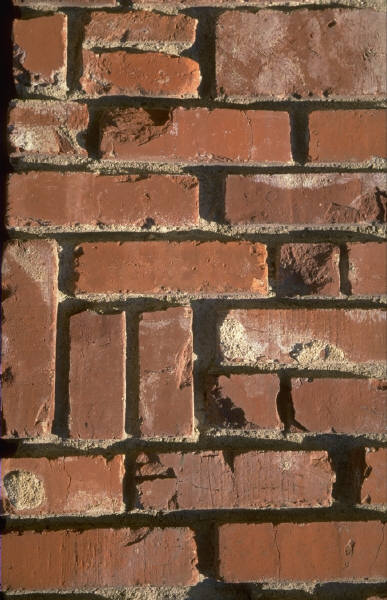 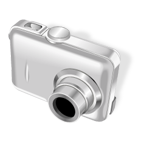 Plane Induced
3d scene is planar
Camera can have arbitrary
    movement, rotation



If scene is 3D, falls apart
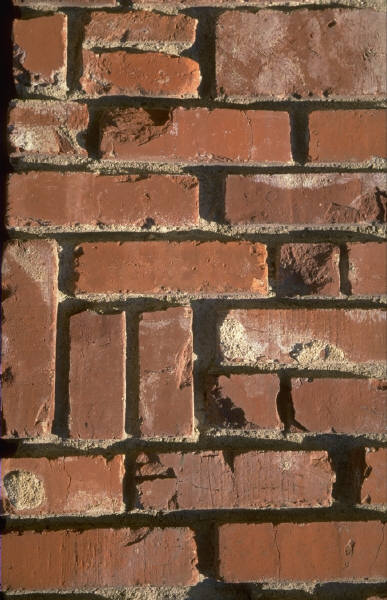 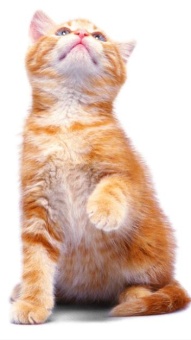 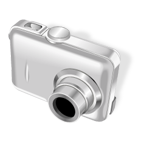 Homography
Which one is this?
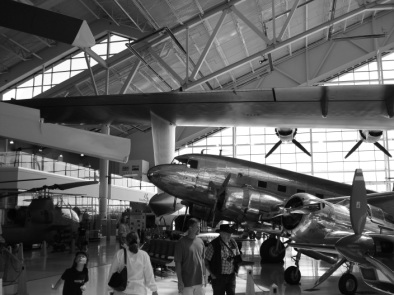 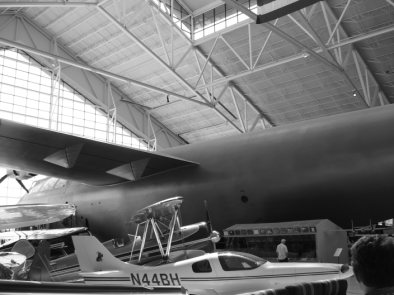 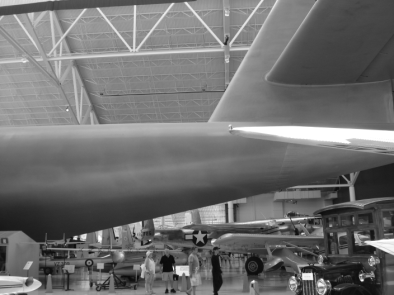 +…+
+
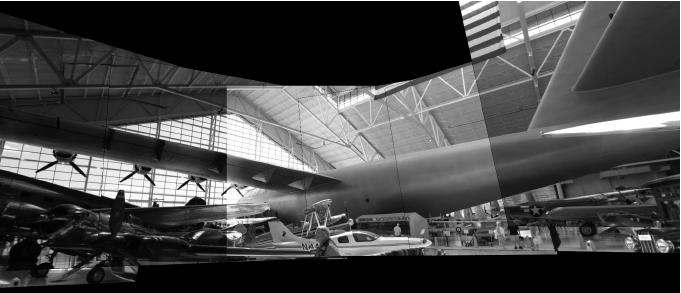